ОБЛАСТНОЕ ГОСУДАРСТВЕННОЕ БЮДЖЕТНОЕ ОБРАЗОВАТЕЛЬНОЕ УЧРЕЖДЕНИЕ
НАЧАЛЬНОЕ ПРОФЕССИОНАЛЬНОЕ ОБРАЗОВАНИЕ
ПРОФЕССИОНАЛЬНОЕ УЧИЛИЩЕ № 15
Щелочные металлы
Разработал: преподаватель химии Гузаирова Л. Х.
г. Стрежевой 2014 г.
Содержание
Цель урока:
Познавательная: познакомить учащихся с физическими, химическими свойствами щелочных металлов, областью  применения их и их соединений.
Развивающая: продолжать формировать умение сопоставлять, делать выводы, развивать коммуникативные качества.
Воспитательная: продолжать формирование интереса к предмету.
Методическая цель:
Показать использование на уроке межпредметных связей, профнаправленности, дополнительного материала с целью привития любви к предмету.
Оснащение: 
Компьютер ,мультимедиа проектор ,презентации ,образцы щелочных металлов и их соединений, периодическая таблица, ряд напряжений металлов.
Метод ведения урока:
Урок-лекция с элементами беседы.
Физические свойства
Все металлы этой подгруппы имеют серебристо-белый цвет (кроме серебристо-жёлтого цезия), они очень мягкие, их можно резать скальпелем..
Щелочные металлы — чрезвычайно легкие металлы. Калий и натрий легче воды; литий плавает в керосине; литий самый легкий среди всех твердых при обычной температуре элементов. Точки плавления и кипения щелочных металлов лежат очень низко.
Щелочные металлы обладают высокой электропроводностью. При 0 °С удельная электропроводность лития в 10,9 раза, натрия в 22 раза, калия в 15 раз, рубидия в 8 раз и цезия в 5,2 раза больше электропроводности ртути
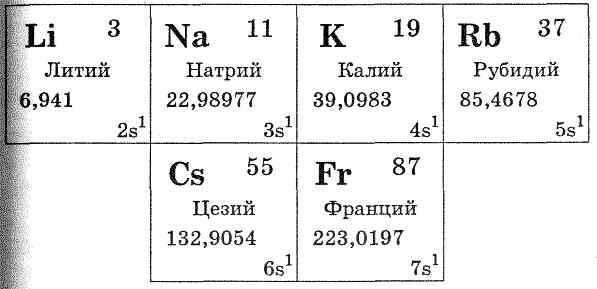 Реакции с водой
Взаимодействие с водой. Важное свойство щелочных металлов — их высокая активность по отношению к воде. Наиболее спокойно (без взрыва) реагирует с водой литий:
2Li + 2H2O = 2LiOH + H2
При проведении аналогичной реакции натрий горит жёлтым пламенем и происходит небольшой взрыв. Калий ещё более активен: в этом случае взрыв гораздо сильнее, а пламя окрашено в фиолетовый цвет:
2K +   2H2O = 2KOH + H2
Оксиды. Гидроксиды.
Оксиды щелочных металлов – соединения их с О вида Ме2О: 2Li2О, Na2О2.
Гидроксиды щелочных металлов, кроме Li, термостойки и не разрушаются от температуры.
Для получения гидроксидов щелочных металлов в основном используют электролитические методы. 
Обратная реакция: оксид+вода=гидроксид
K2O + H2O= 2KOH
Реакции с кислотами, солями, кислотными оксидами
С кислотами: 
 2LiOH+ H2SO4 = Li2SO4 + 2H2O


С солями:
 2NaOH + CuSO4 =  Cu(OH)2 + Na2SO4




С кислотными оксидами:
 2KOH + SiO2 = K2SiO3 + H2O
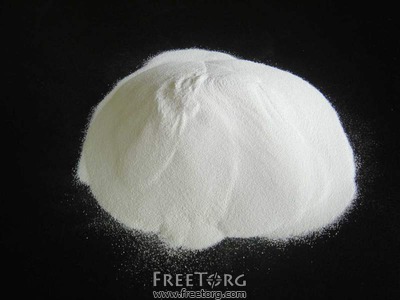 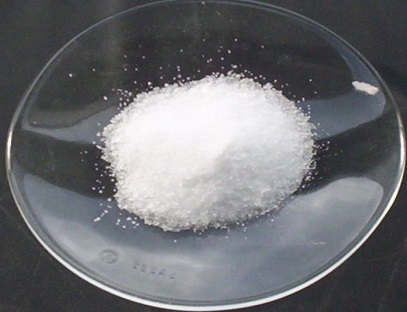 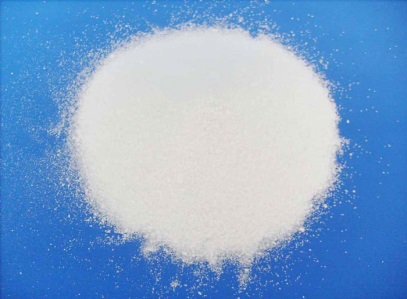 Электротехника
В качестве изолятора применяют электроизолирующие резины, которые получают в присутствие катализатора Na:




Используют в качестве теплоносителя в атомных реакторах





Пары Na, Rb, Cs используются для заполнения газоразрядных ламп, фотоэлементов для телескопов, телевидения.
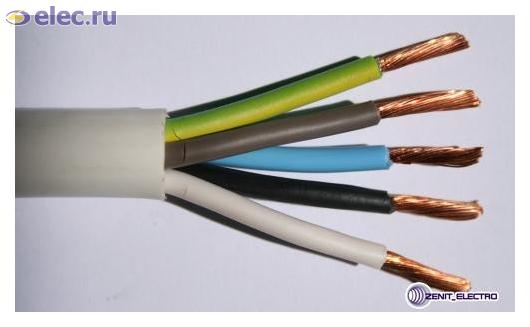 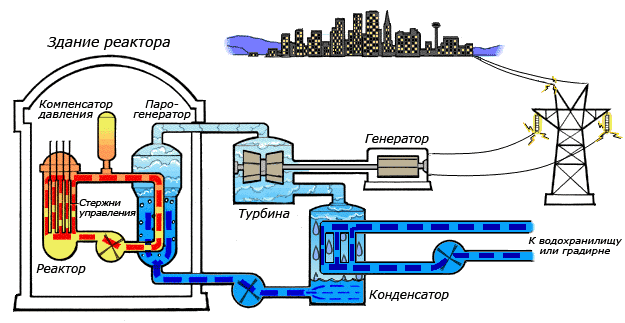 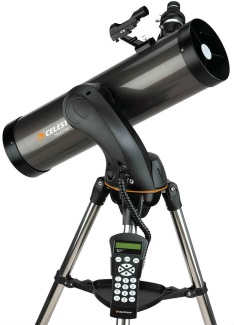 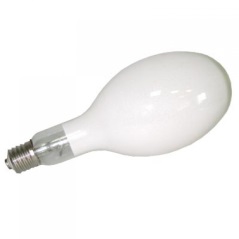 Физика
облако паров натрия служит для осуществления оптических наблюдений за полетом ракеты и определения параметров ее траектории.





Ионный двигатель на космическом корабле работает с помощью щелочных металлов
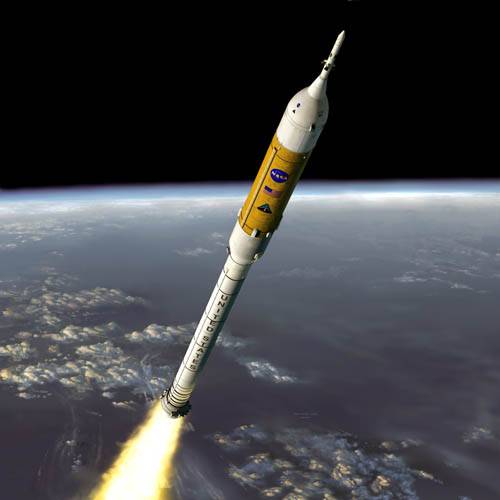 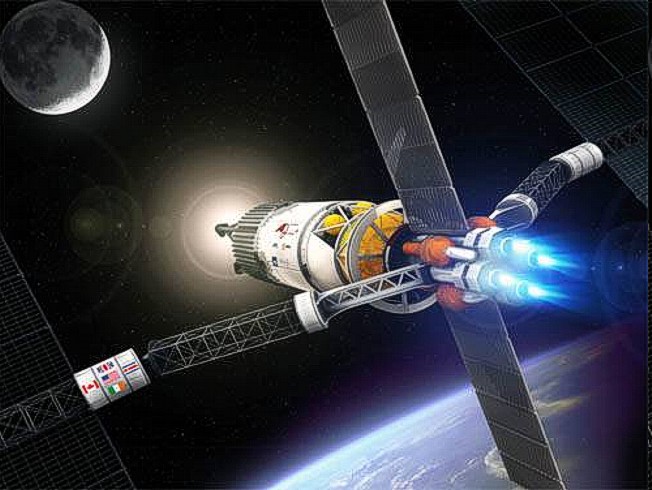 Биология
Недостаток К снижает способность растений синтезировать углеводы и как следствие заболевают, не плодоносят.




90% соединений калия – удобрения.




Регенерация кислорода в подводных лодках производятся перекисными соединениями щелочных металлов.
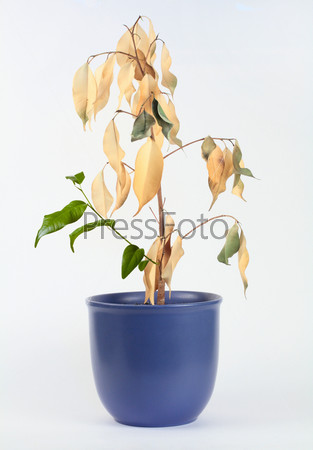 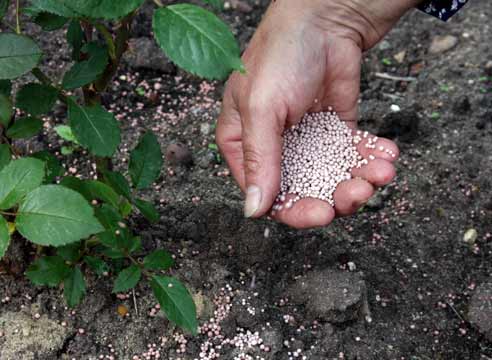 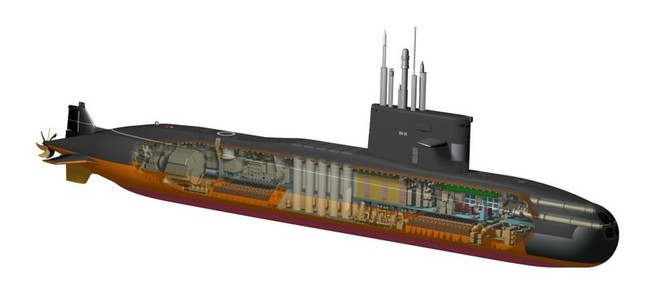 История
В прошлом из-за соли возникали соляные бунты.






Соль служила разменной монетой.
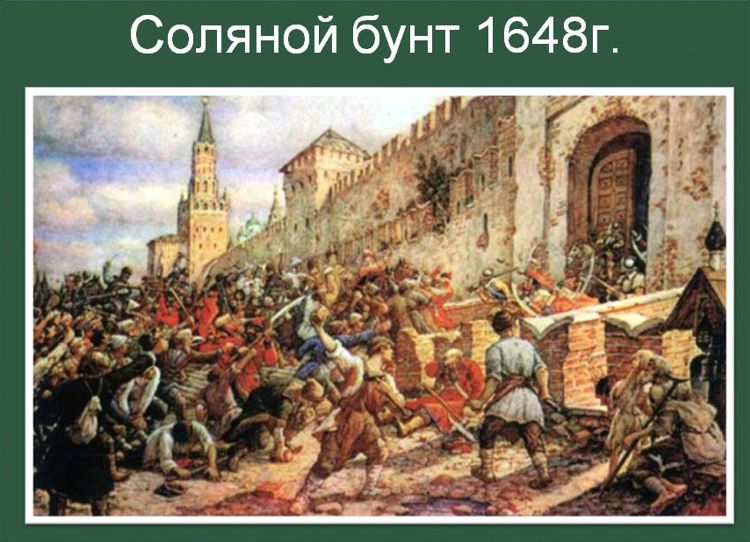 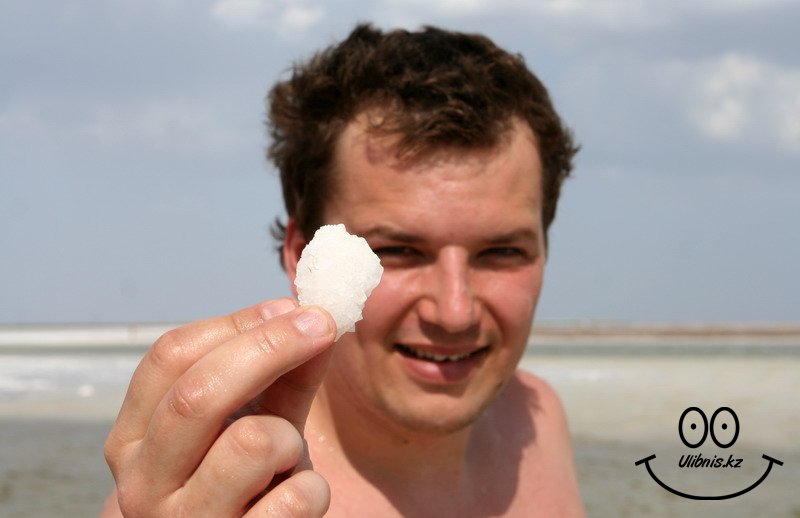 География
Калийная соль добывается в Соликамске, Солигорске, Страстфурте.




NaCl – Илецк, Озера Эльтон, Баскунчак
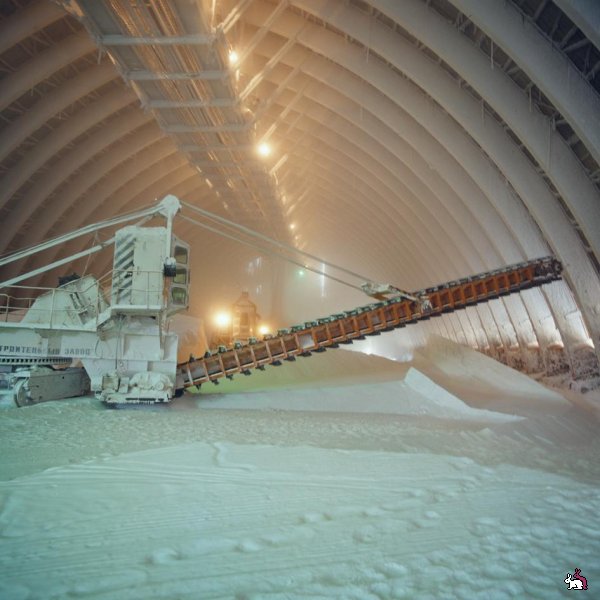 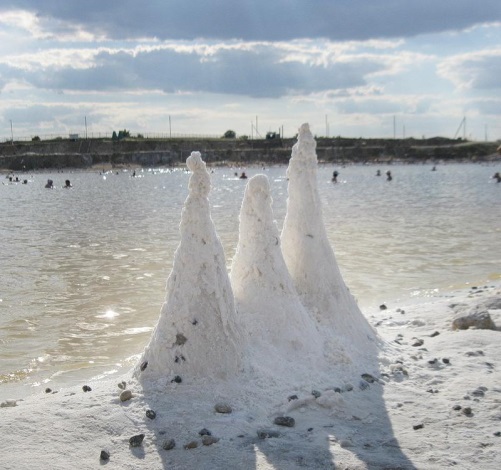 Сварка
NaCl – флюсы при газовой сварке Al, они снимают оксидную плёнку.
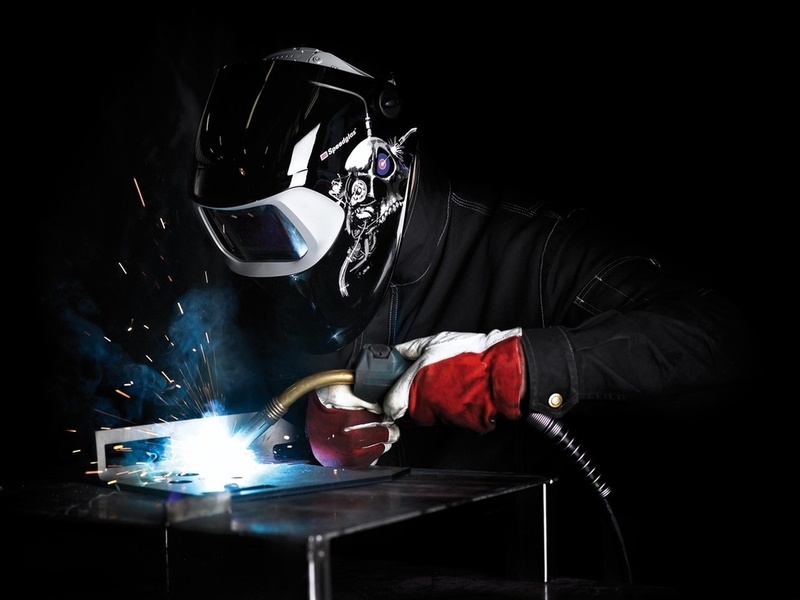 Материаловедение
Жидкостная цементация металлов производится погружением изделия в расплавленные соляные ванны, содержащие 75-85 Na2CO3, 10-15% NaCl, 6-10% SiC
Обезжиривание при пайке Al, ZnCl2 – 38г., KCl- 50г.
Обезжиривание подшипников  производится кипячением в течение 2-3 минут в 10%-ом растворе NaOH.





Литий повышает прочность, твердость чугуна и стали.
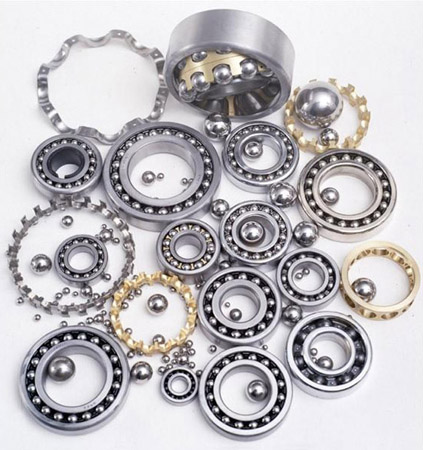 Закрепление материала. Домашнее задание. Итог урока
Осуществить превращения: 
     Na      NaOH      NaCl
                                                          
                        Na2O    Na3PO4          Na  
Задача: Вычислите  объем водорода, который выделится при взаимодействии 4,6 г. натрия с 3 г. воды.

В конце урока подводится его итог. Оцениваются работы обучающихся.
Список использованной литературы
Габриелян О.С. Химия. Методическое пособие. 11 класс. – М.: Дрофа, 2010.
Сайты интернета.